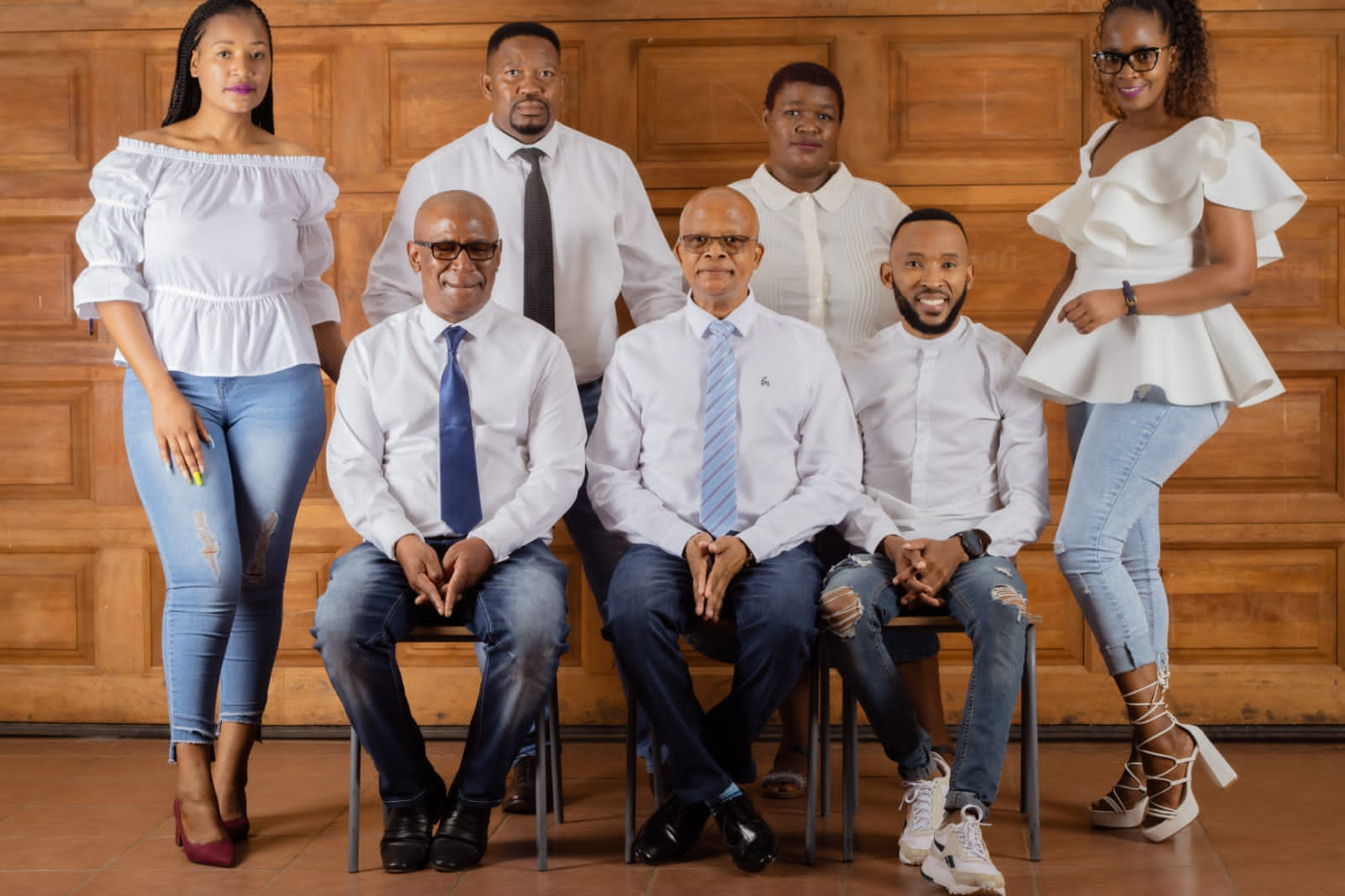 JOSEPH SAKU SECONDARYPRESENTER: MR MOHITLHI“Teacher Agency Autonomy and leadership”20/04/2023mohitlhia@gmail.com
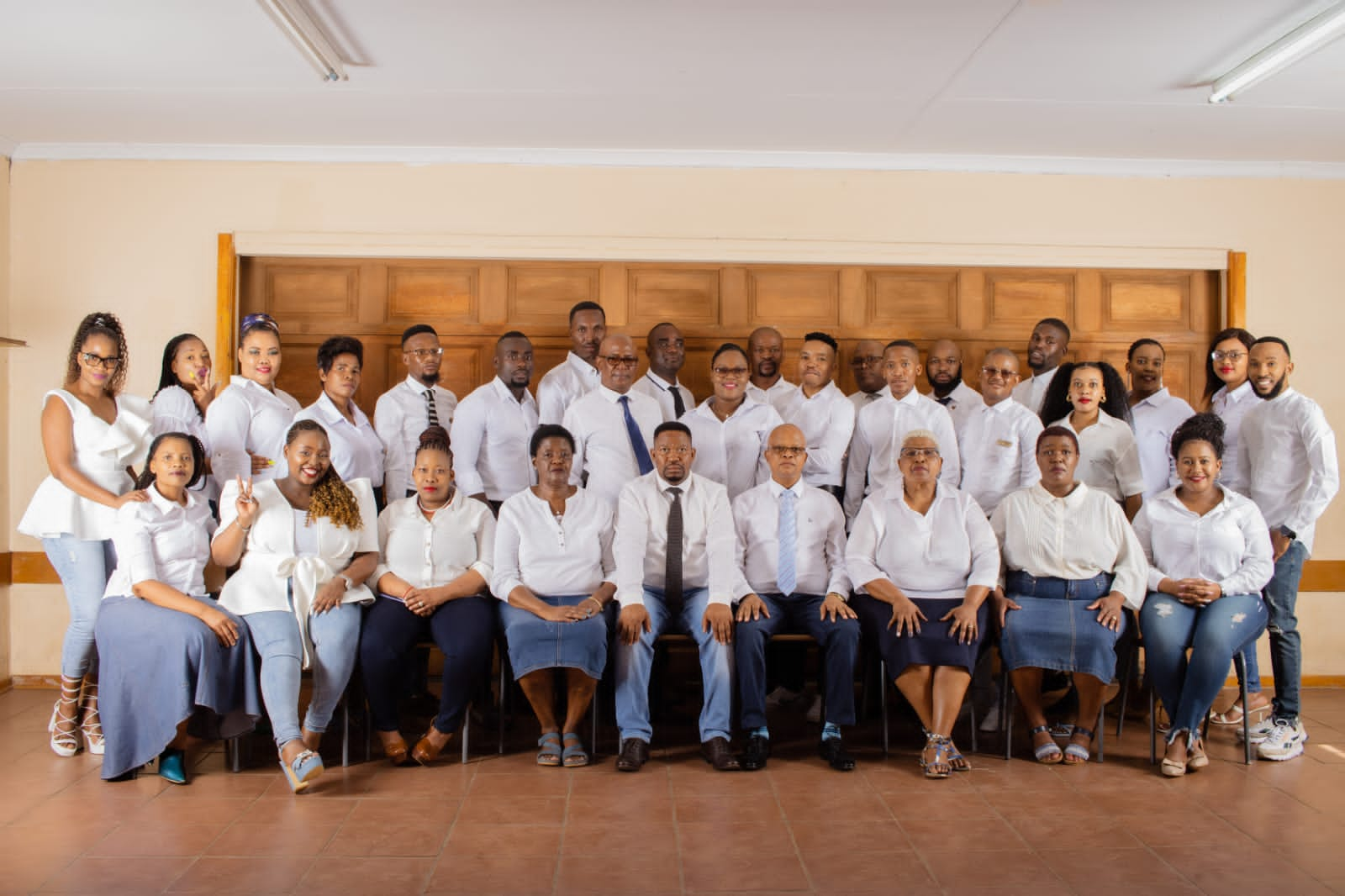 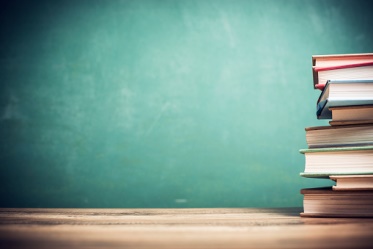 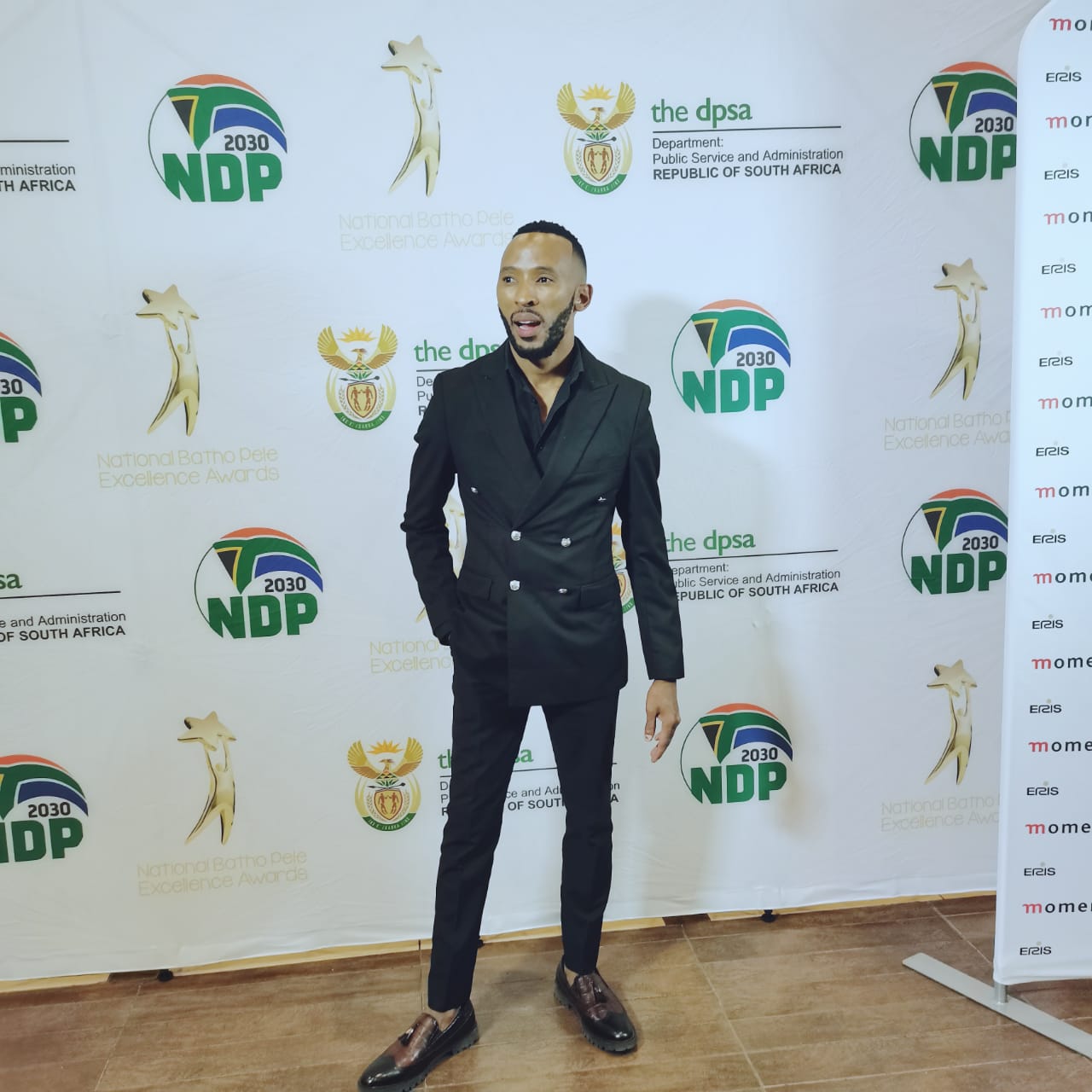 Mr Mohitlhi“The ultimate Dr Mohitlhi”
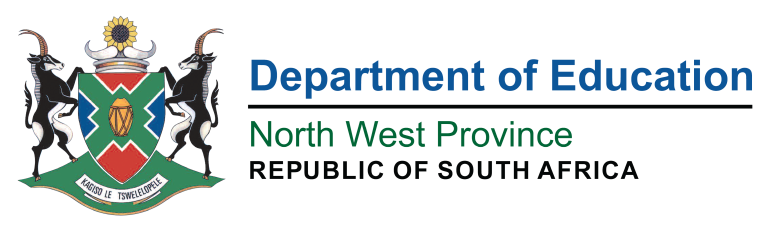 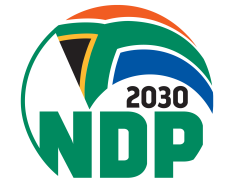 “Ngwana sejo o a tlhakanelwa”
OUTLINE OF THE PRESENTATION
PERSONAL VISION AND MISSION
TEACHER AUTONOMY
TEACHER LEADERSHIP
CONCLUSION
PERSONAL VISION AND MISSION
TEACHER AUTONOMY
Generally perceived as a teacher’s competence to develop as a self-determined, socially responsible and critically aware participant in and beyond educational environments (Reich, 2002:46). 
Teachers’ autonomy is also described as a capacity to take charge of, take responsibility for, or control learning, of all these definitions and ideas of autonomy.
Five categories of teacher autonomy
1 + 4 LEADER (2015 – 2017)LESSON STUDIES (2015 – 2017)ALGEBRA MARATHON (2021 – ONGOING)BURSARIES
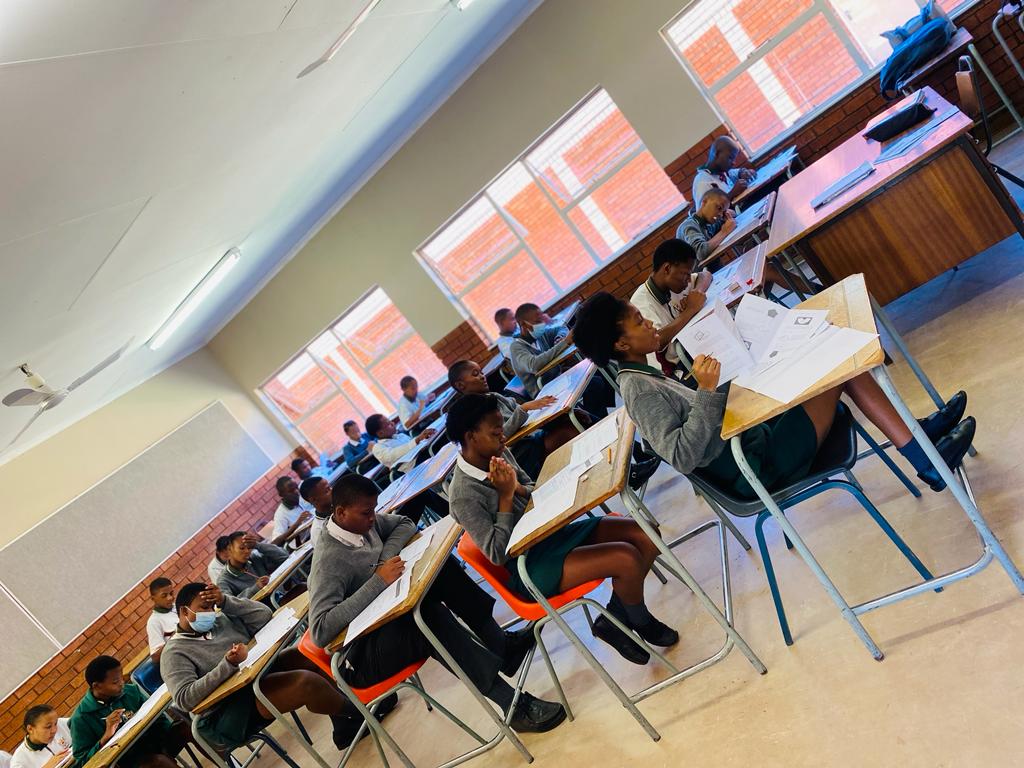 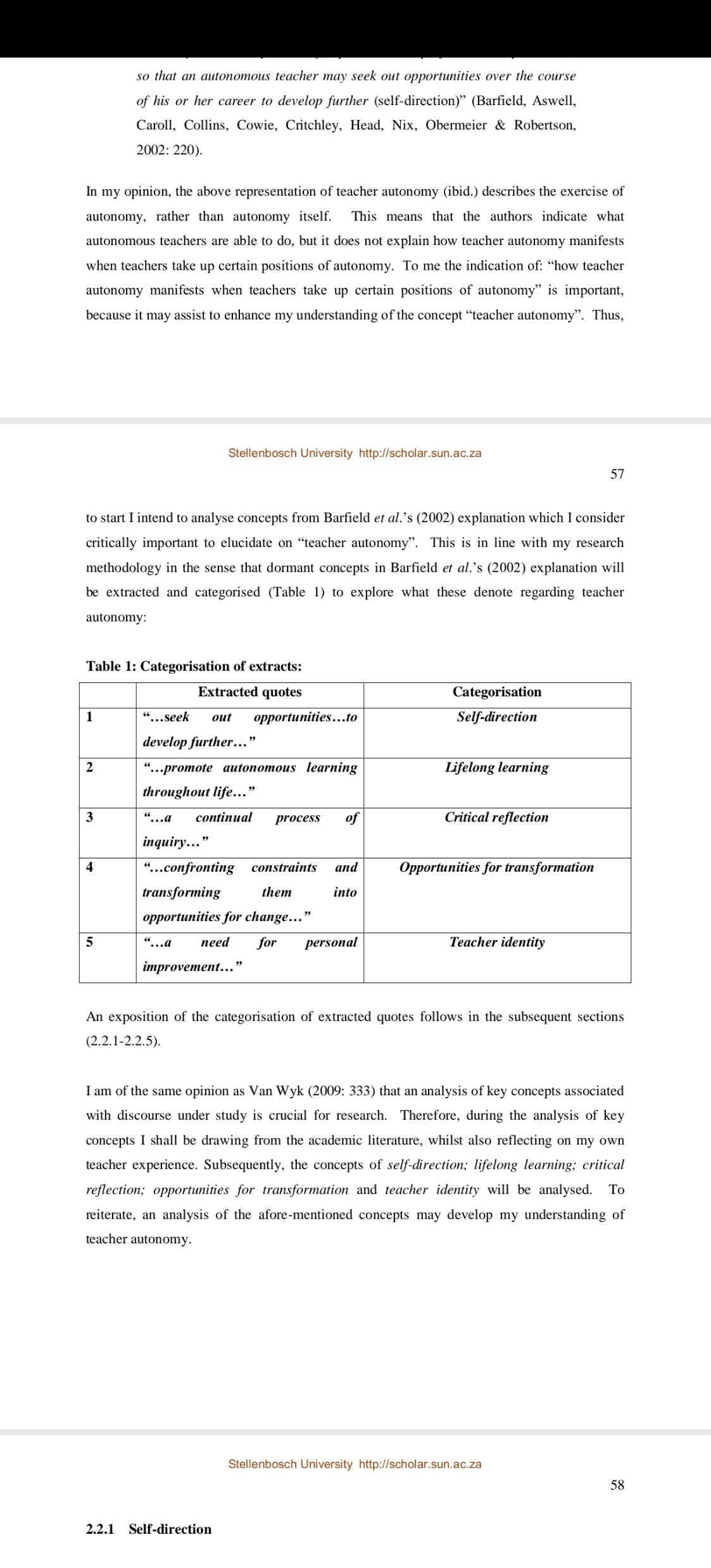 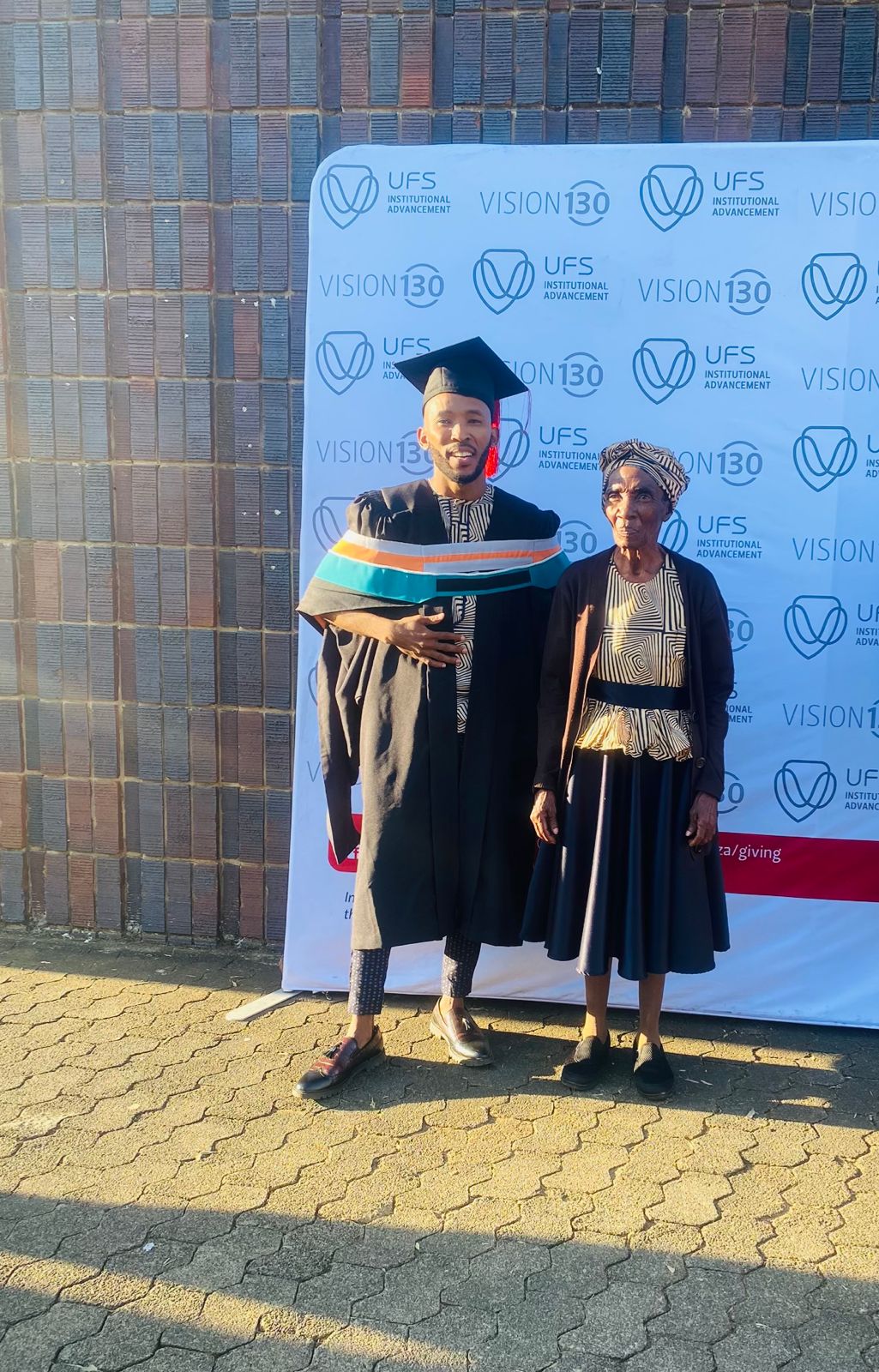 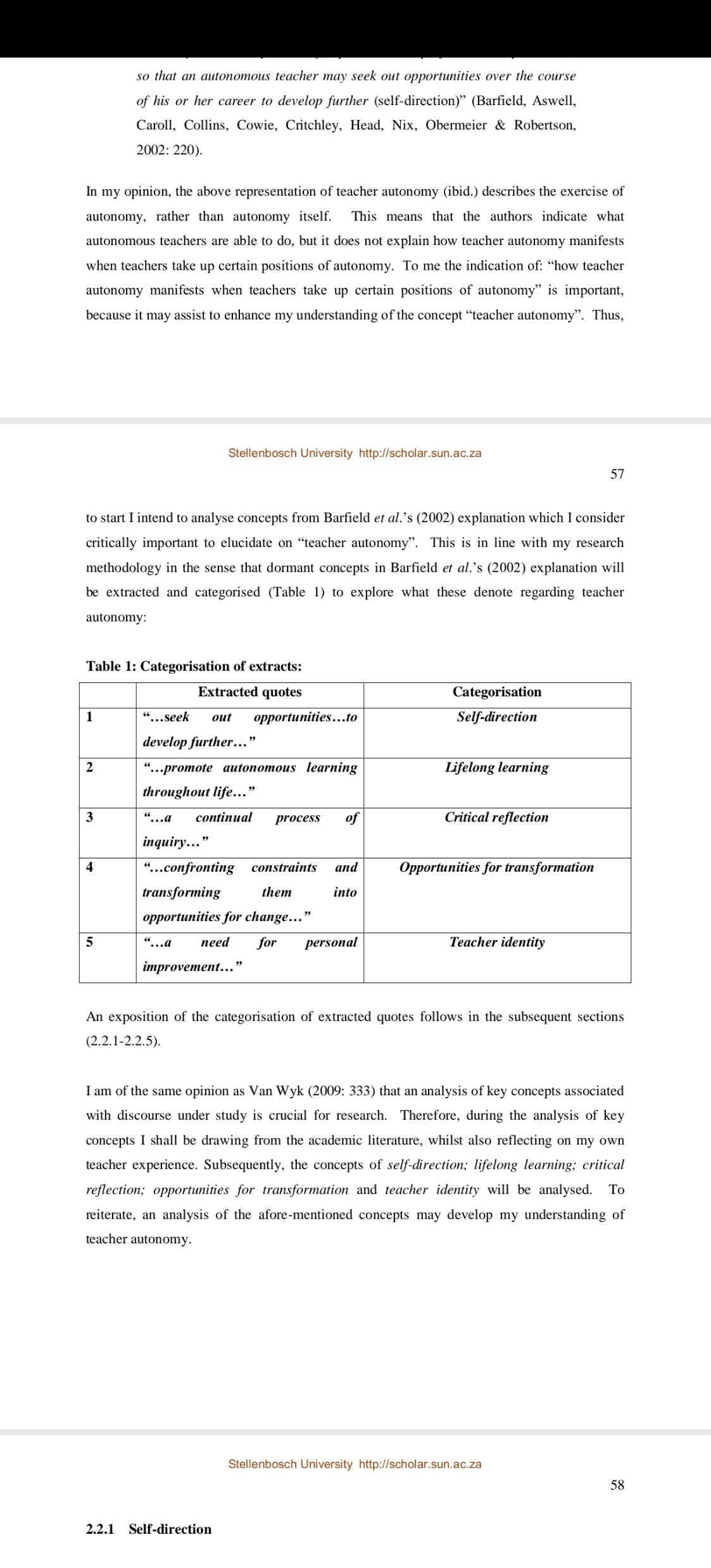 INTERACTION with learners LESSON STUDIES (2015 – 2017)ALGEBRA MARATHON (2021 – ONGOING)BURSARIES
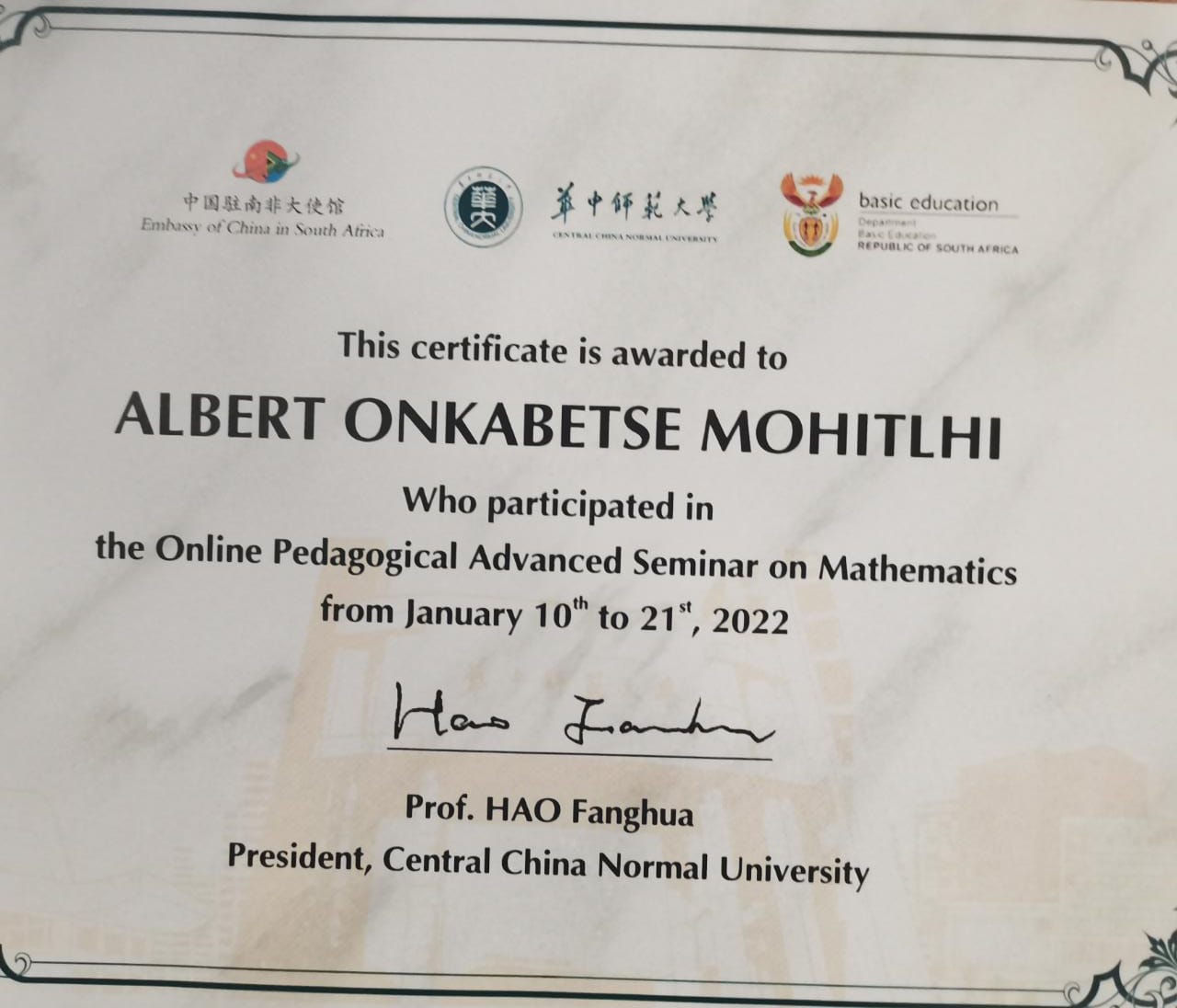 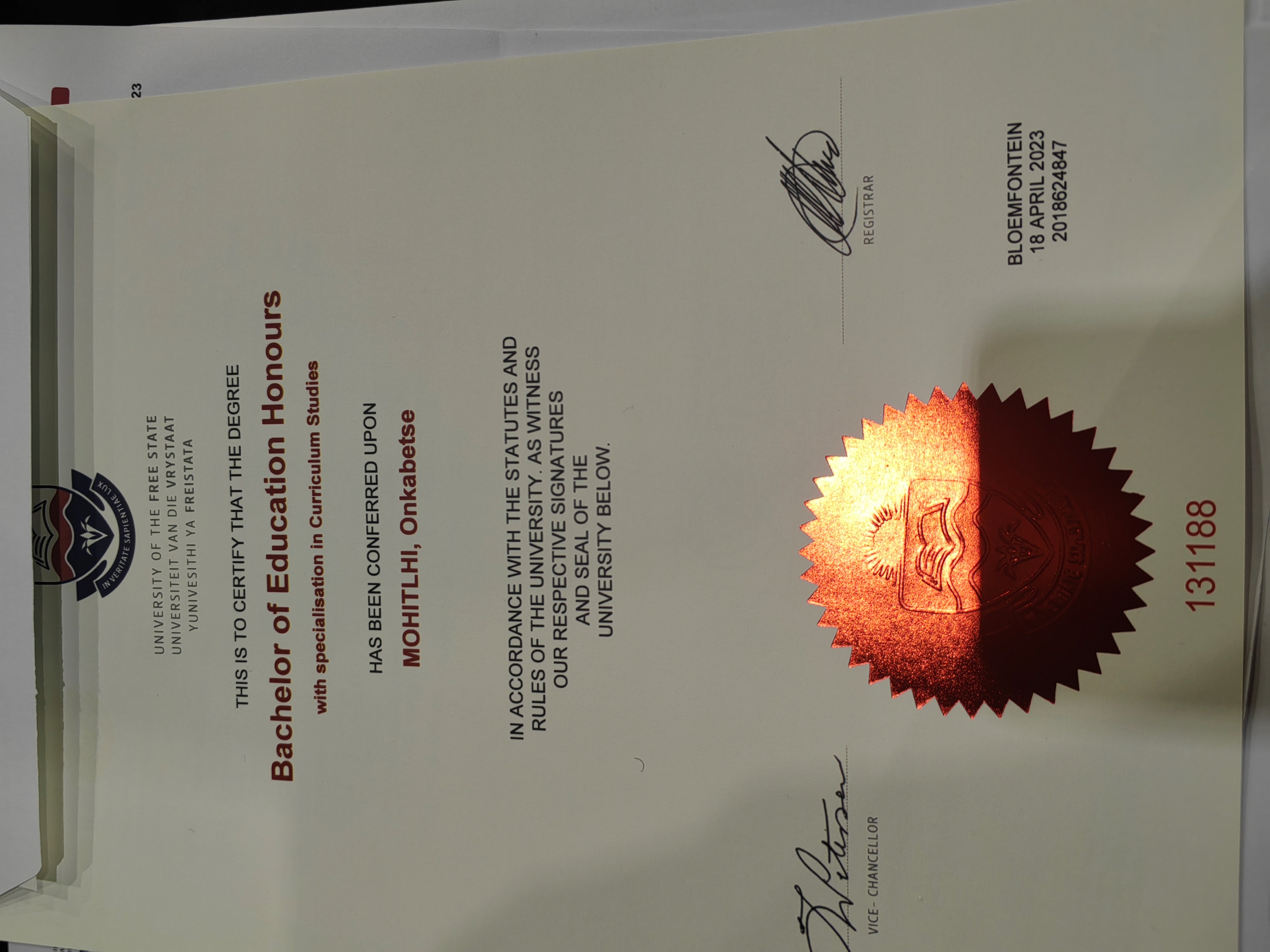 Self - evaluationLearner evaluation QMS
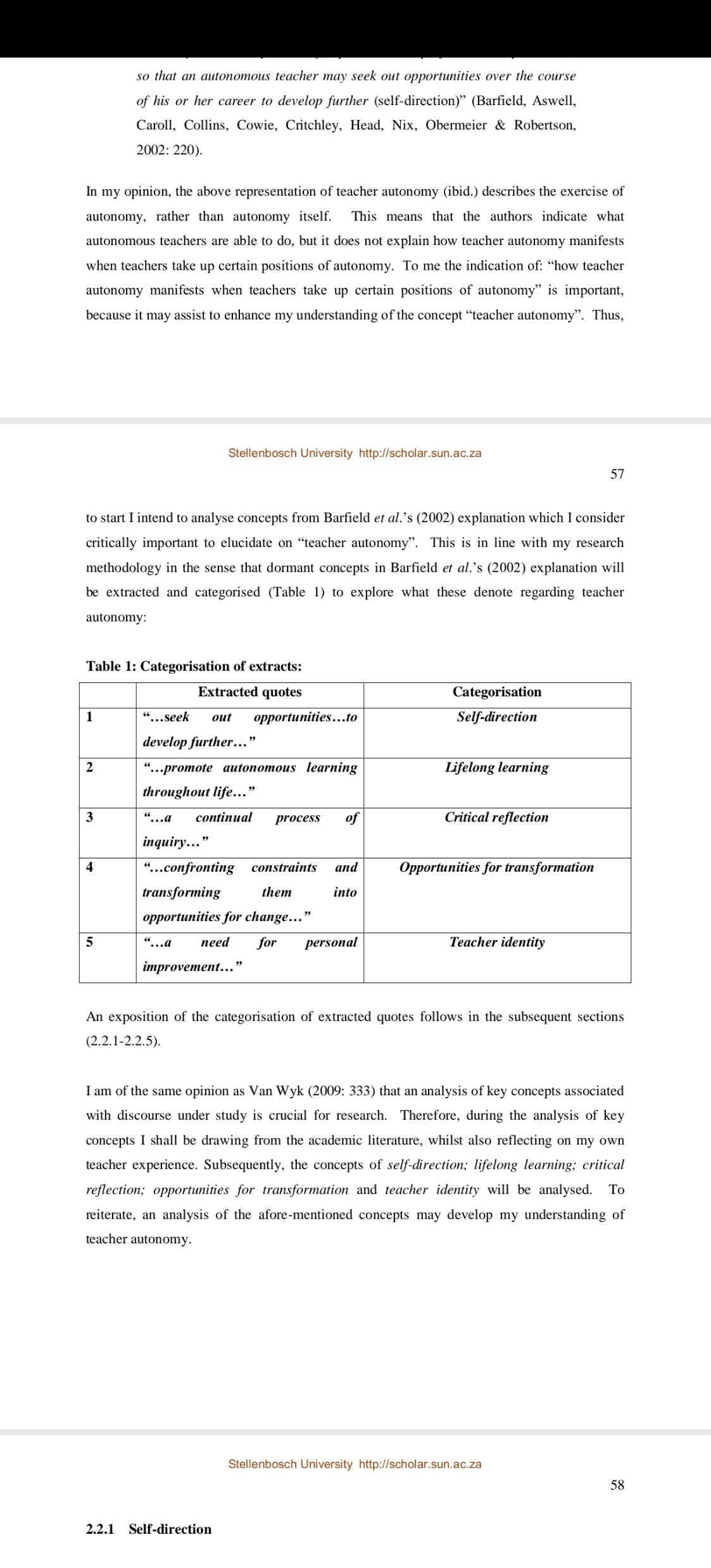 SCHOOL A - MODISAKOMA SCHOOL B - TSELAATHUTOSCHOOL C – JOSEPH SAKU PPM VS CURRICULUMMATHEMATICS ENROLMENT
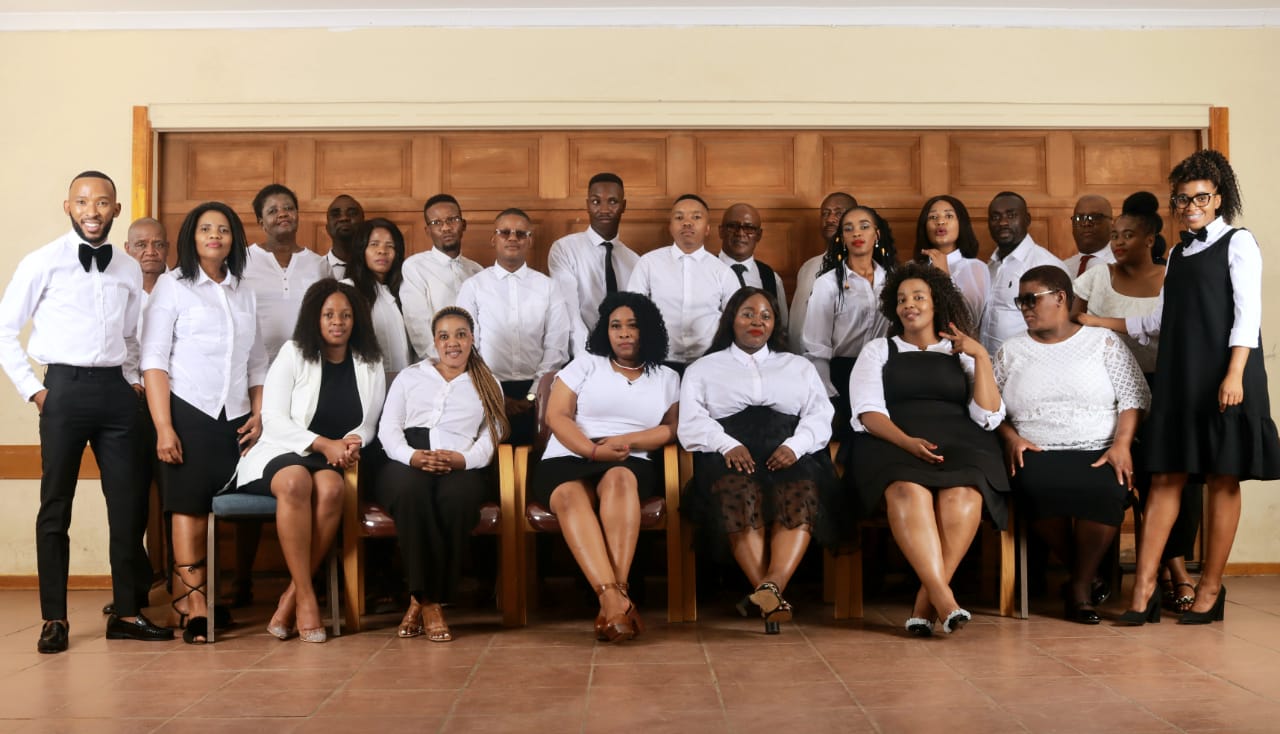 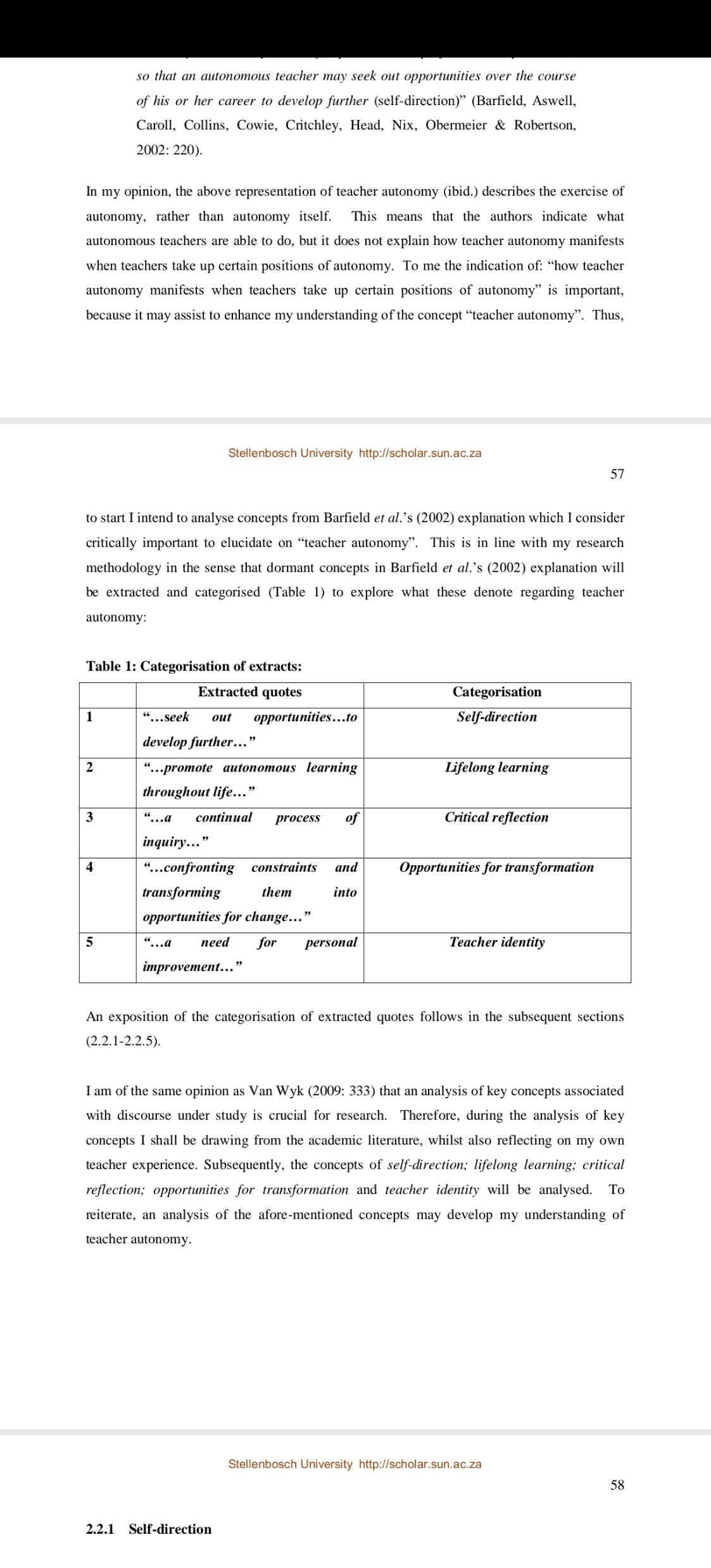 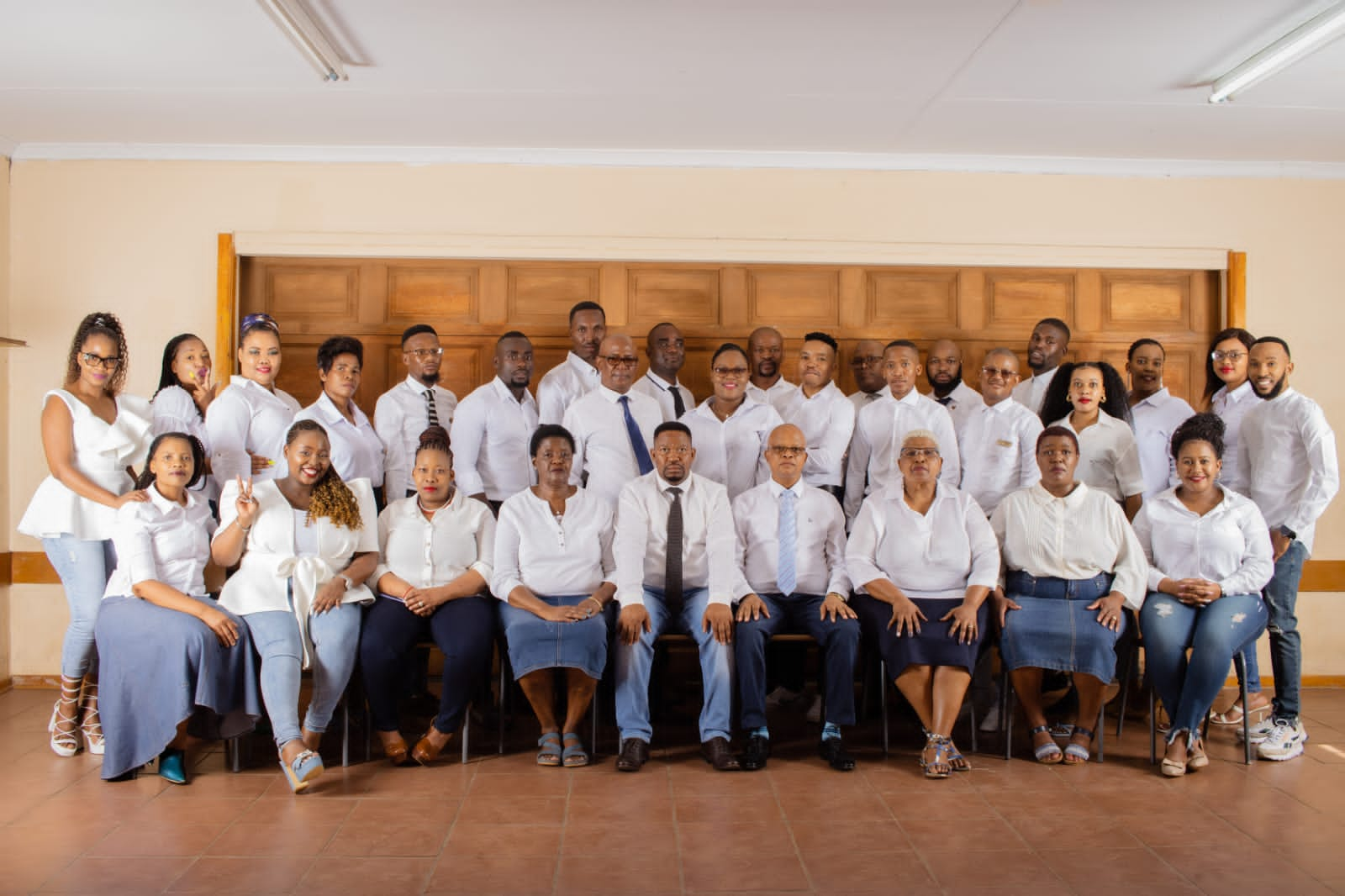 NTA WINNER 2021BATHO PELE AWARDS 2022
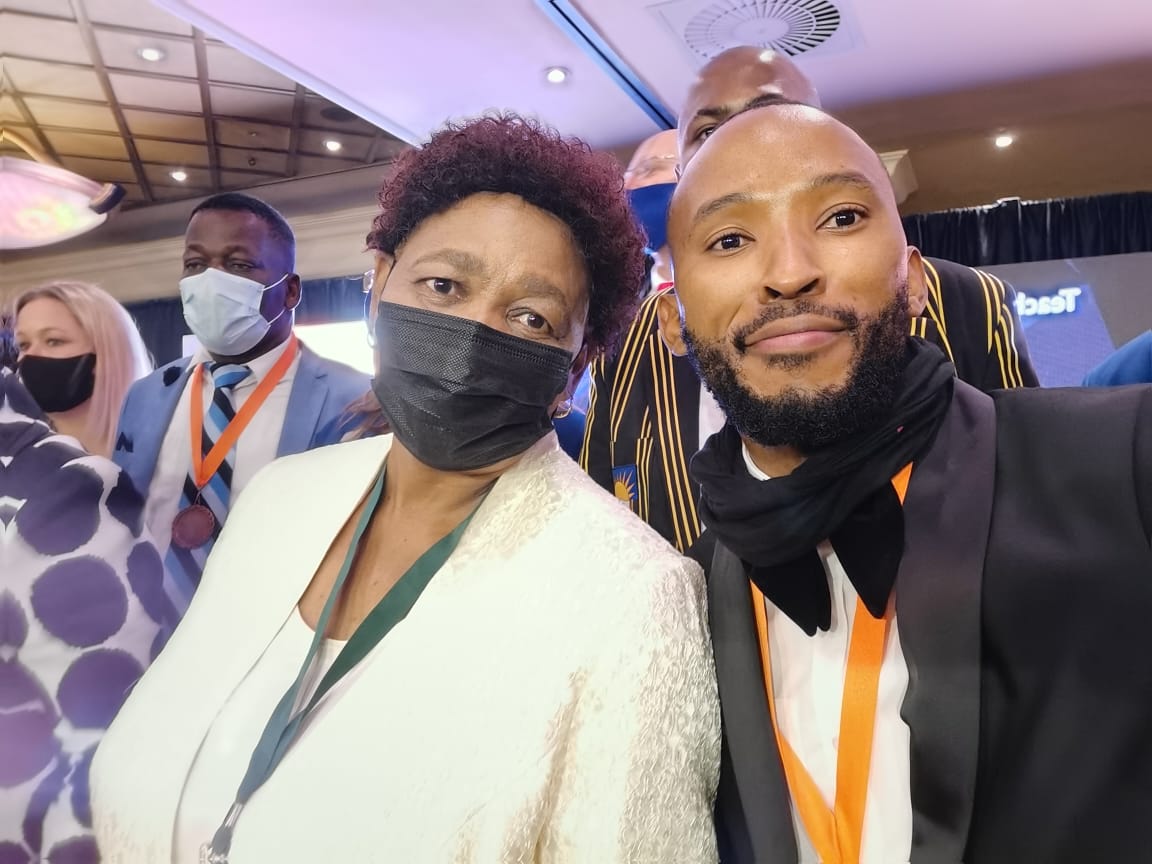 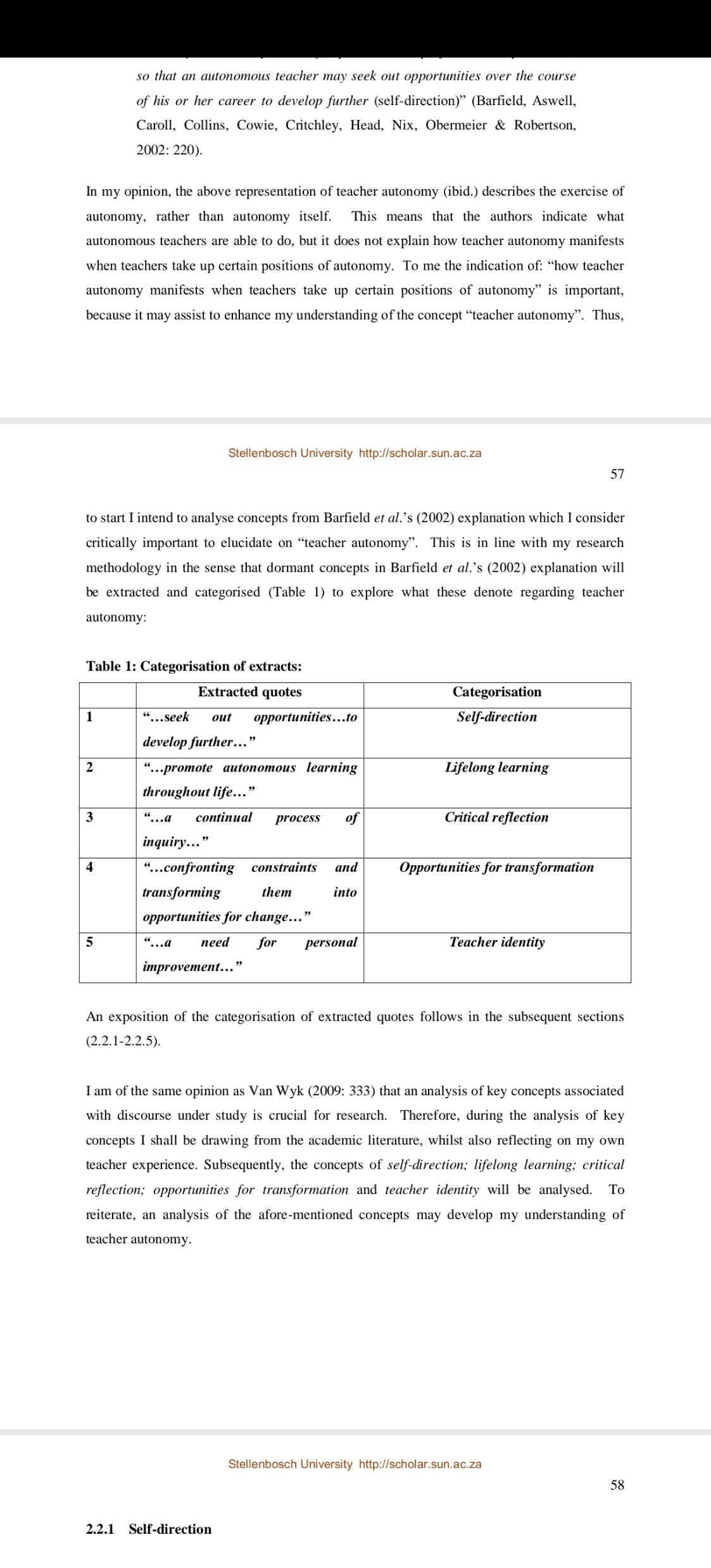 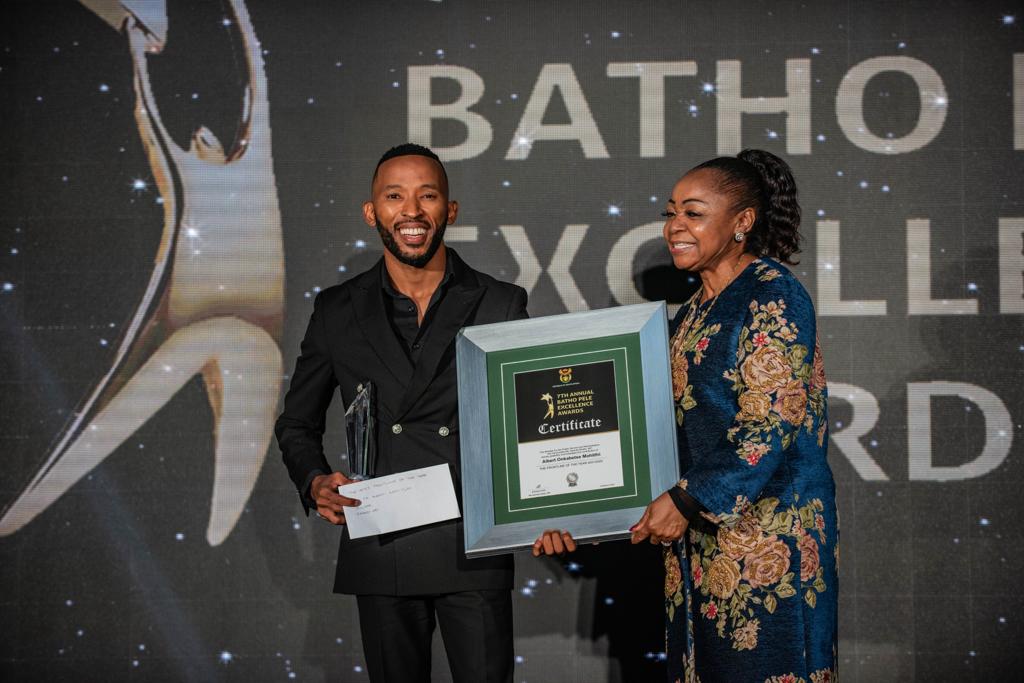 What Teacher autonomy is not?
Teacher autonomy is not isolation
Teacher autonomy is not a static entity that some people posses and others do not. 
Teacher autonomy cannot be interpreted as additional responsibilities given to the teacher
TEACHER LEADERSHIP
Teacher leadership is really a collective effort that empowers teachers to make positive contributions to the school community (Greenlee, 2007:73). 
These teacher leaders possess a set of skills that not only allows them to be effective in the classroom but also permits them to exert influence beyond their classroom.
1. EXPERTS - TRAITMATHEMATICS INDABAPREPARATION WEEKFOUNDATION PHASE
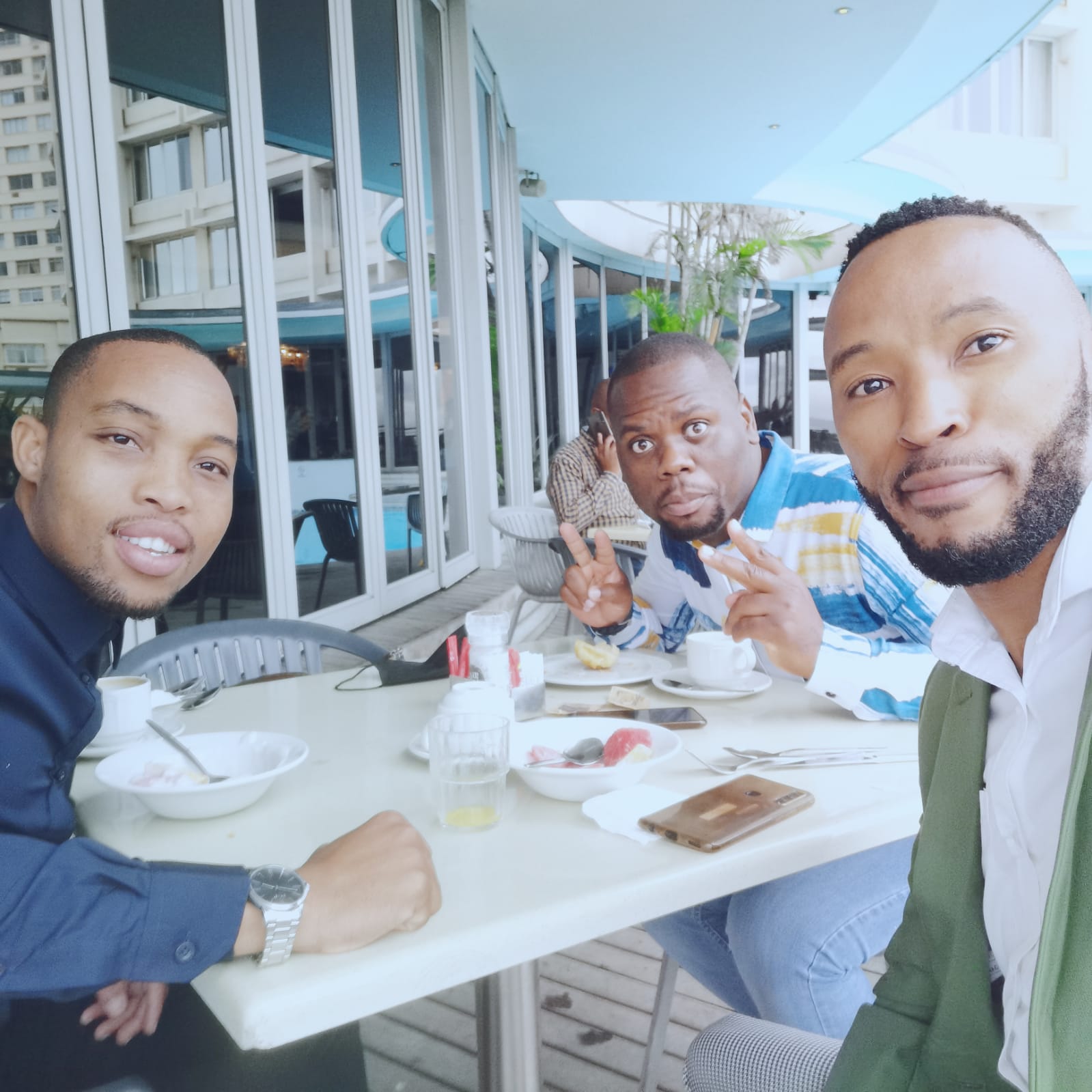 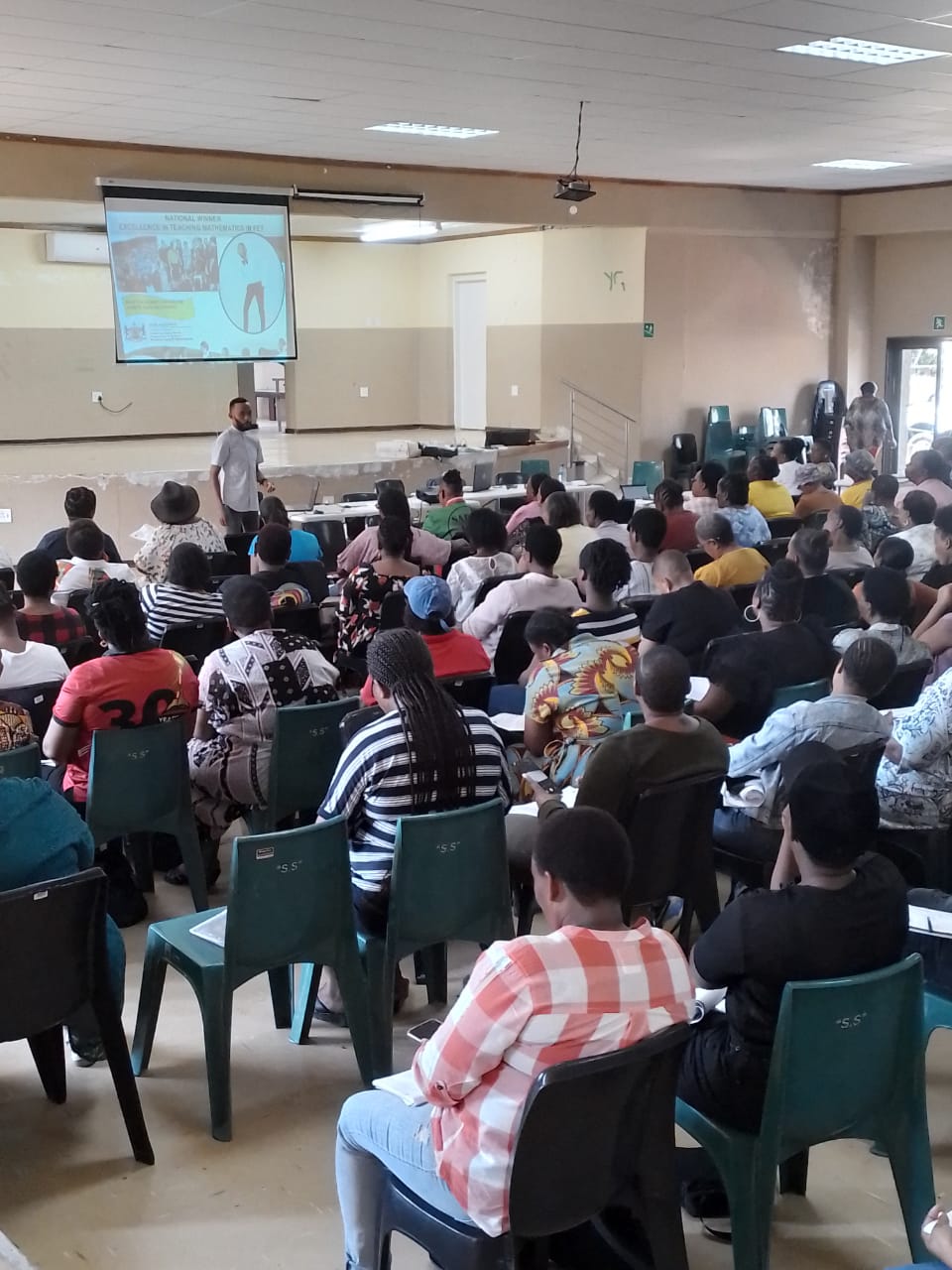 2. EXCEPTIONAL COMMUNICATORS
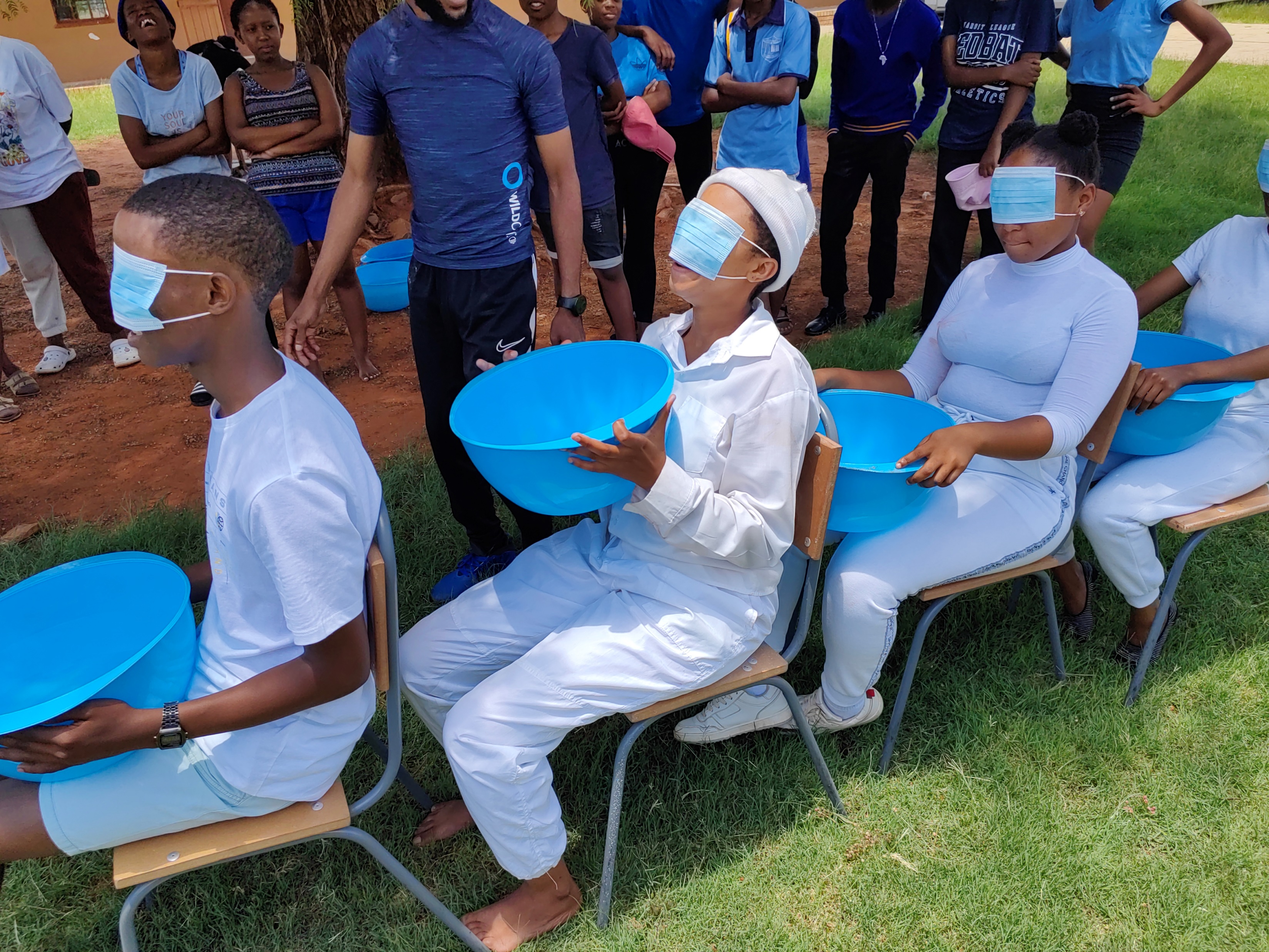 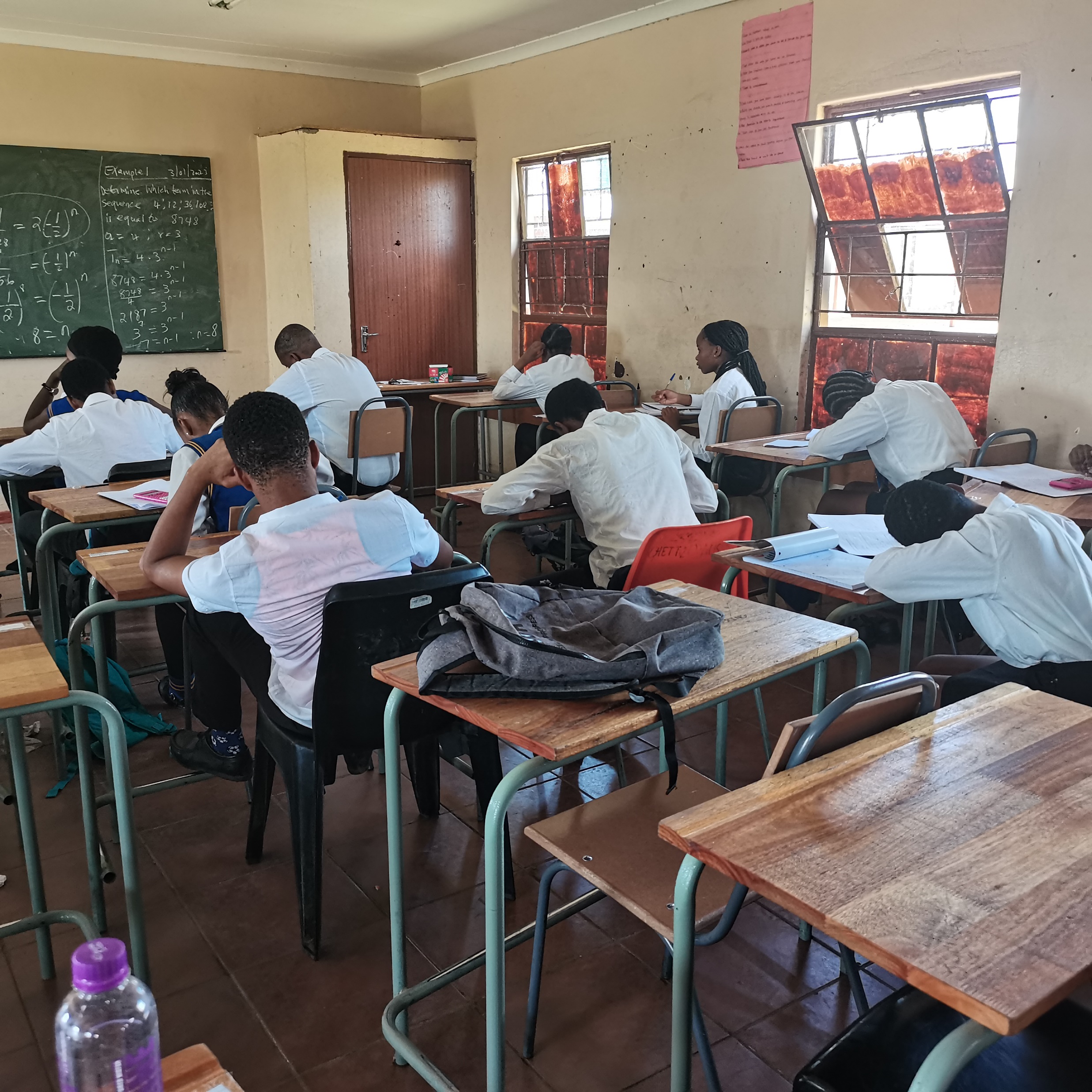 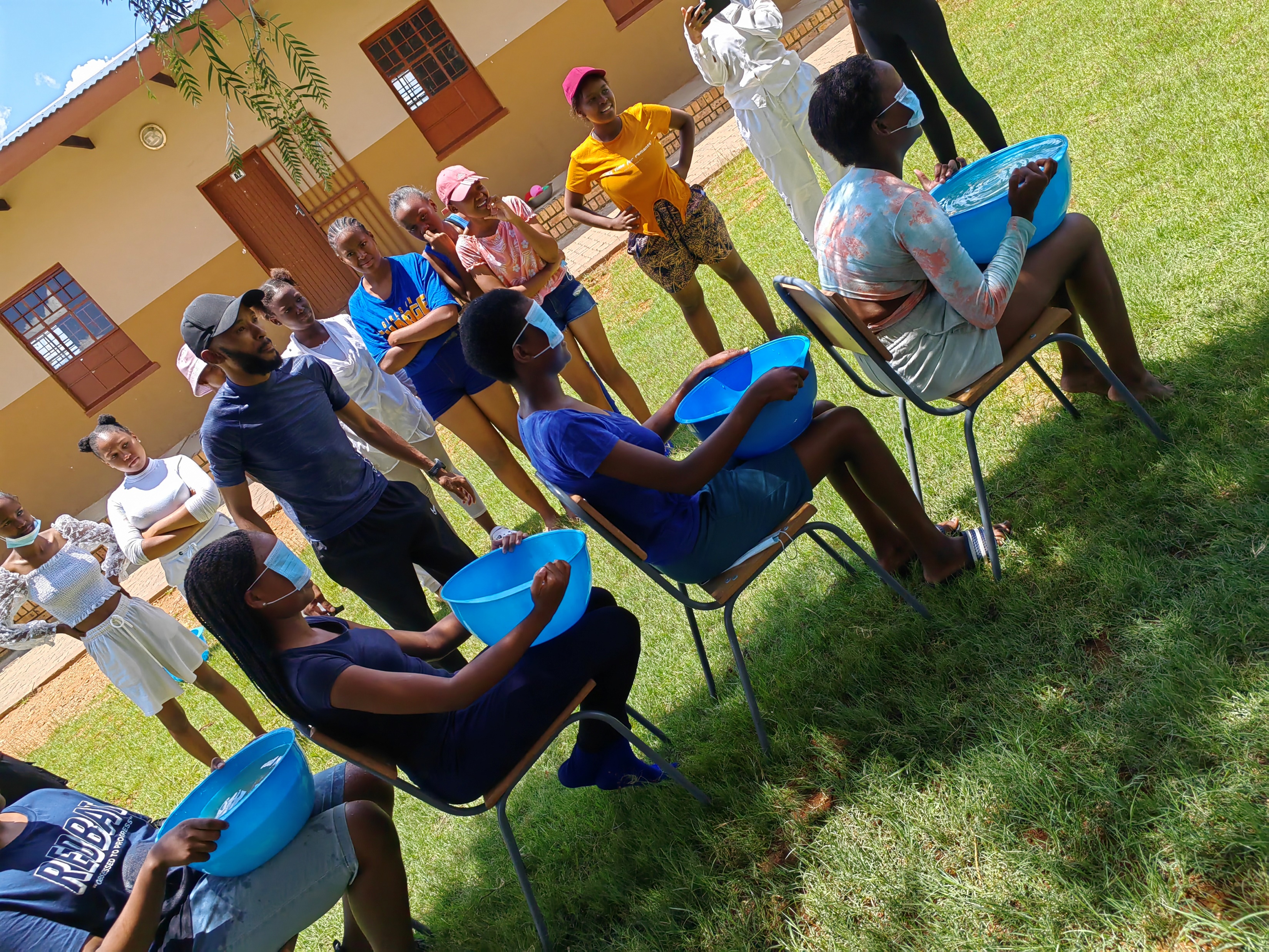 3. CHANGE AGENTS CURRICULUM DAYDHs empowermentTEAM BUILDINGSchool culture
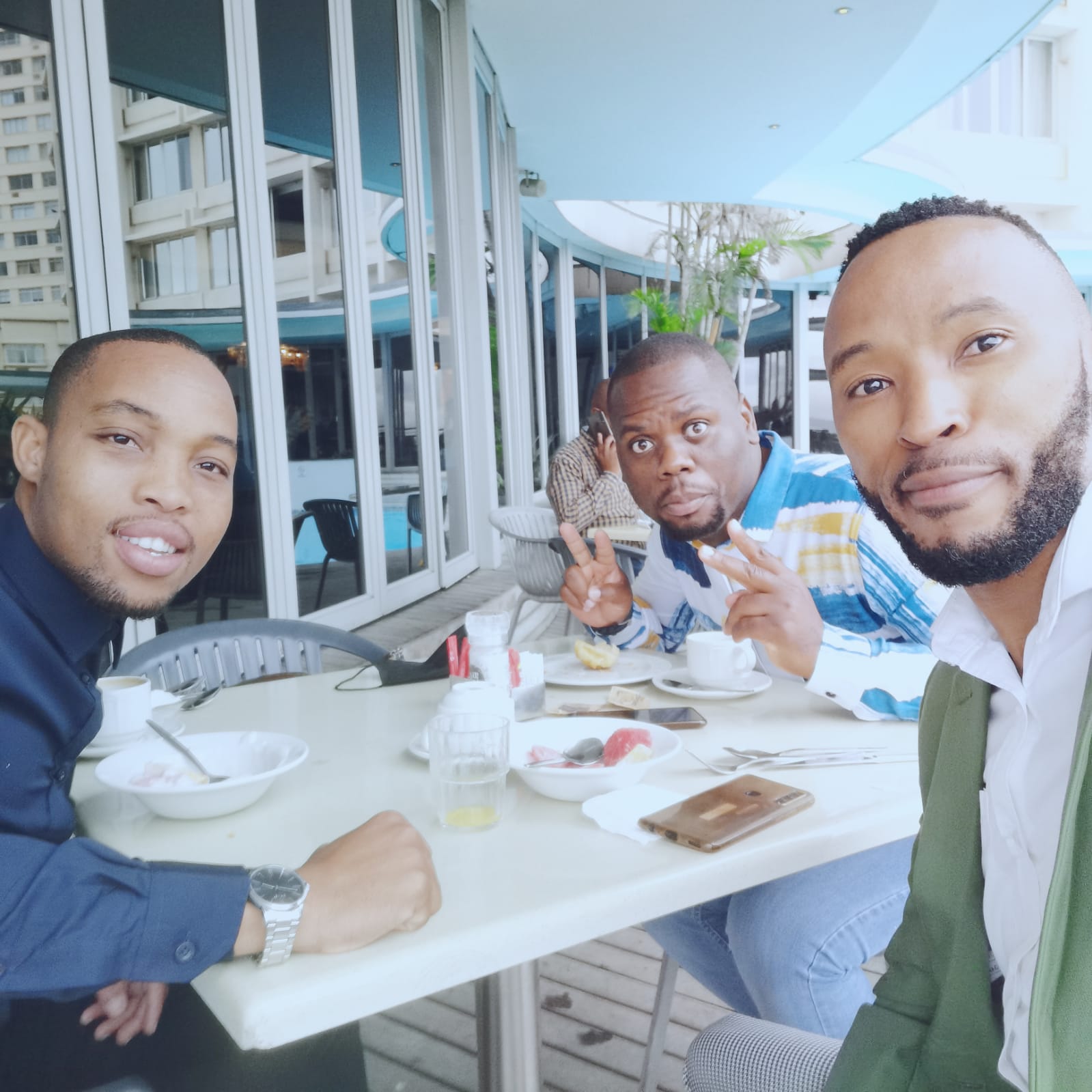 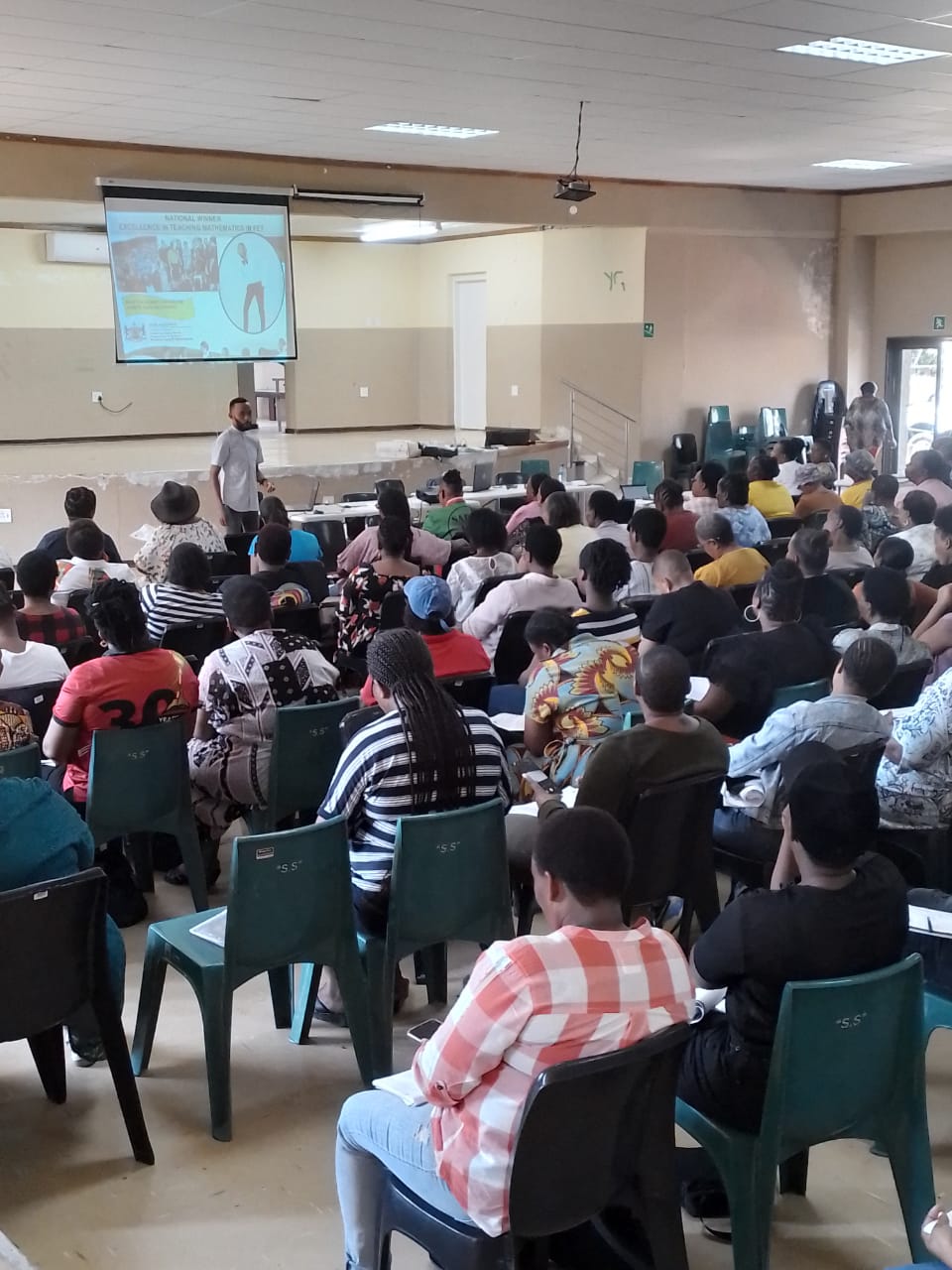 4. Inspirational LeadersCLASSROOM - SCHOOLCOMMUNITY - DISTRICTPROVINCE – NATIONAL
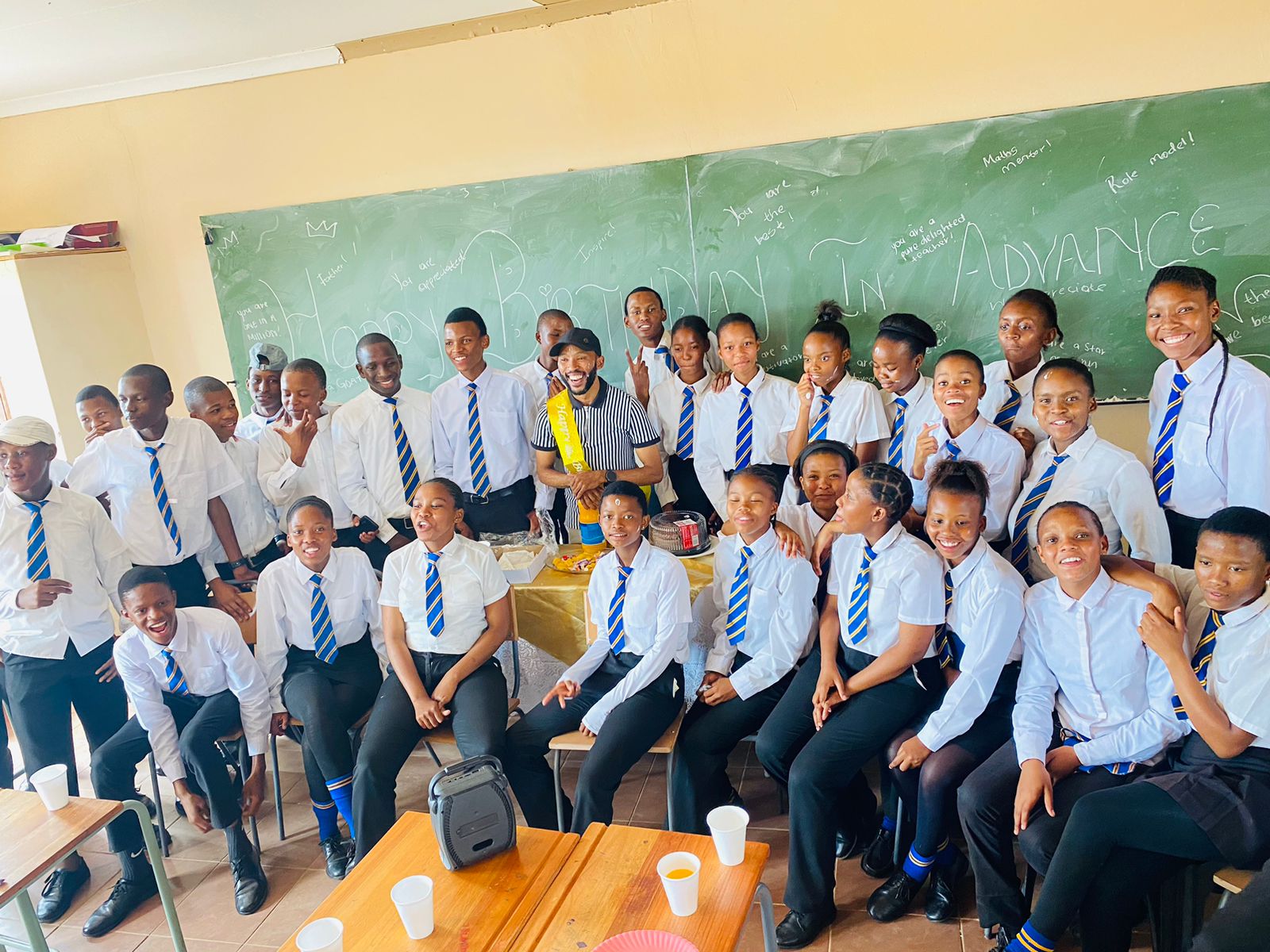 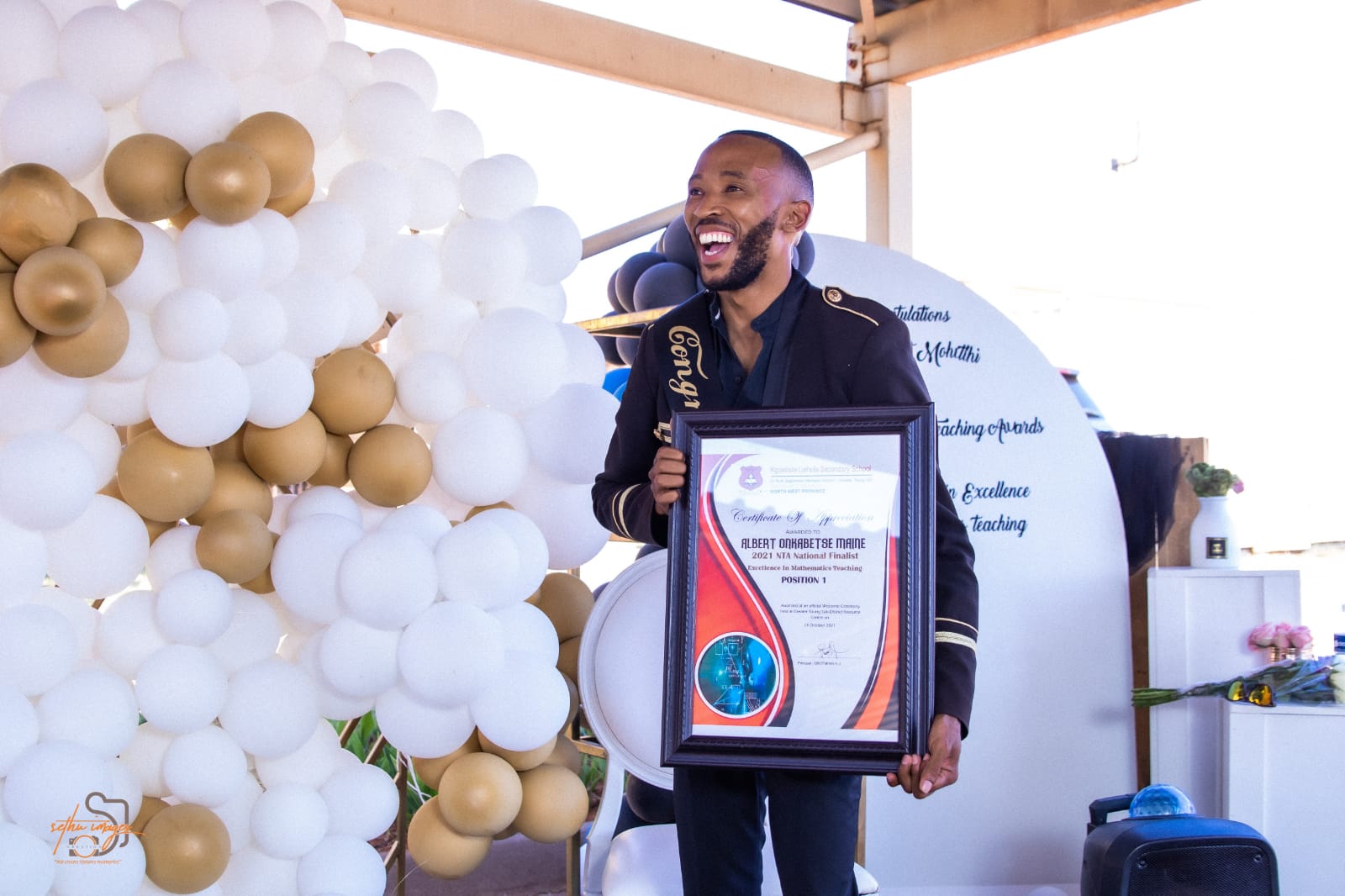 INNOVATION AFRICA 2022 - ZAMBIA
DPSA
“In pursuit of excellence”
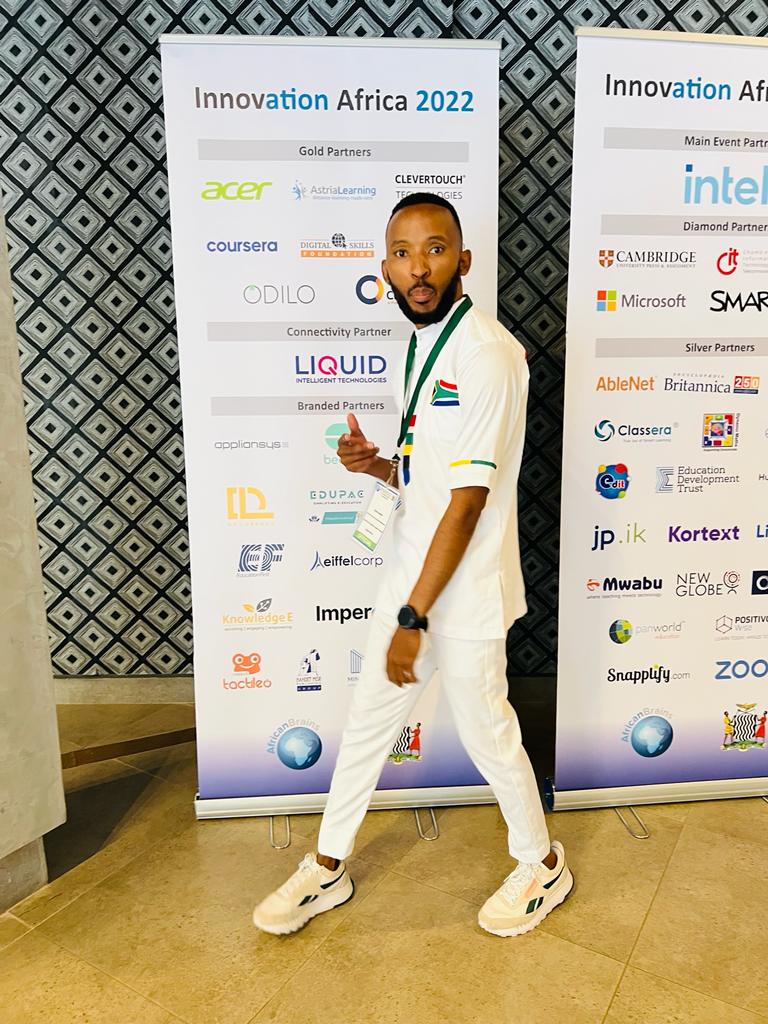 CONCLUSION
Impact nations, Influence nations and  inspire them.
Leadership is results, talk is cheap but taking the first step is key. 
Failure is a feedback not a full stop. 
Excellence is a lifestyle. Live it. 
Life is a celebration
LIFE IS A CELEBRATIONTHANK YOU
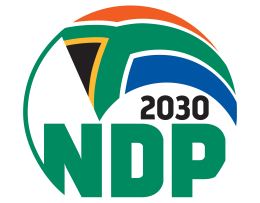 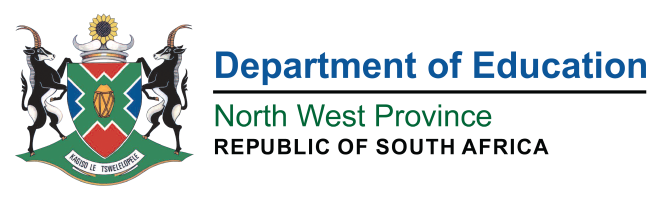 “Ngwana sejo o a tlhakanelwa”